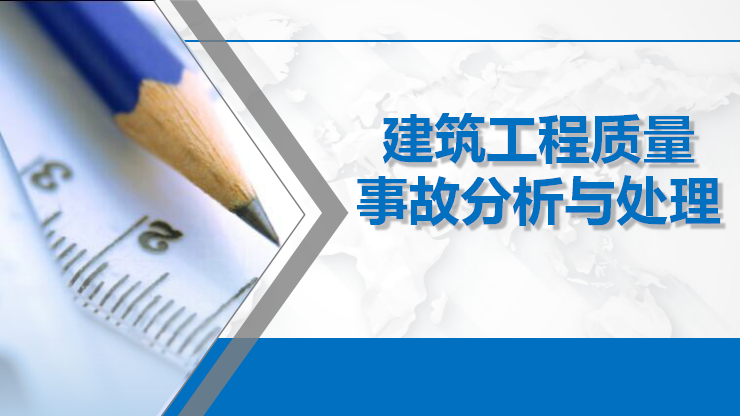 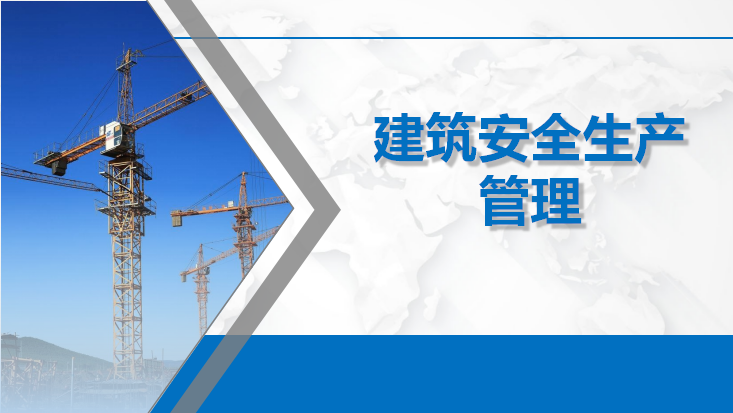 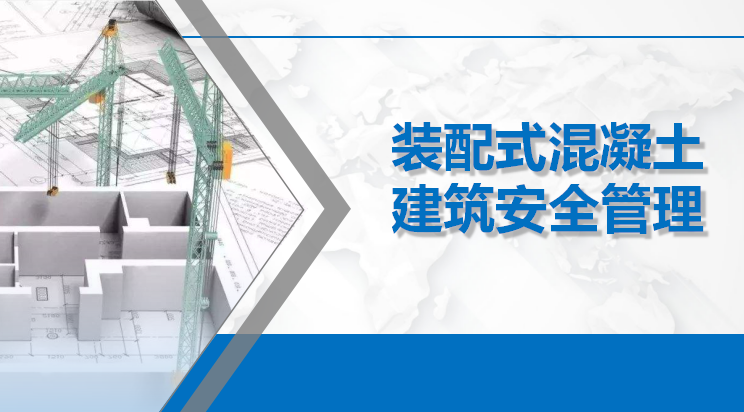 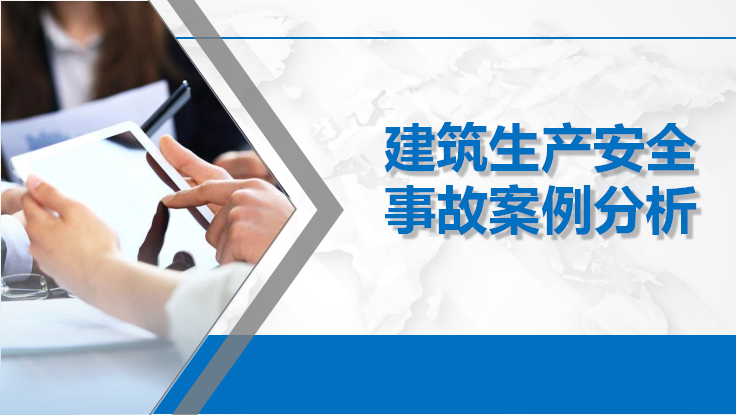 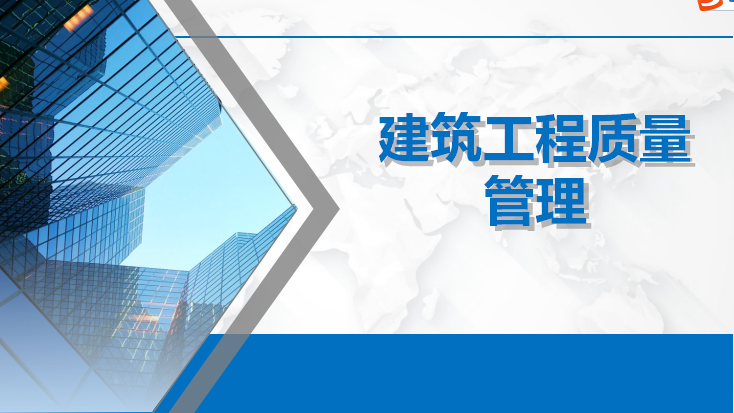 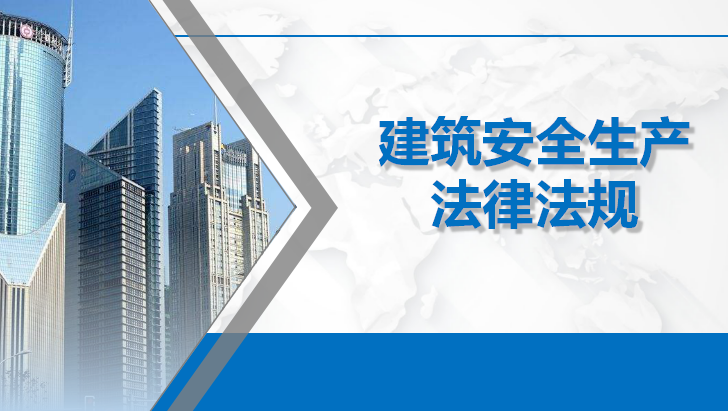 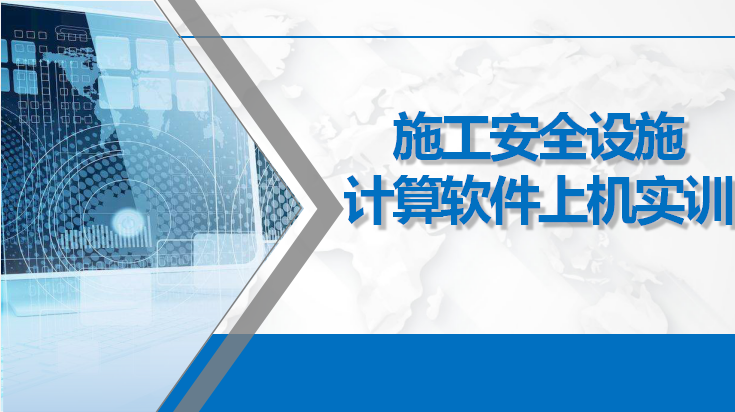 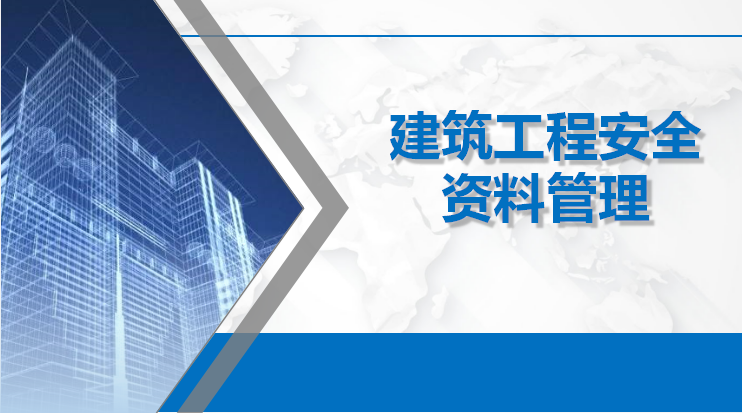 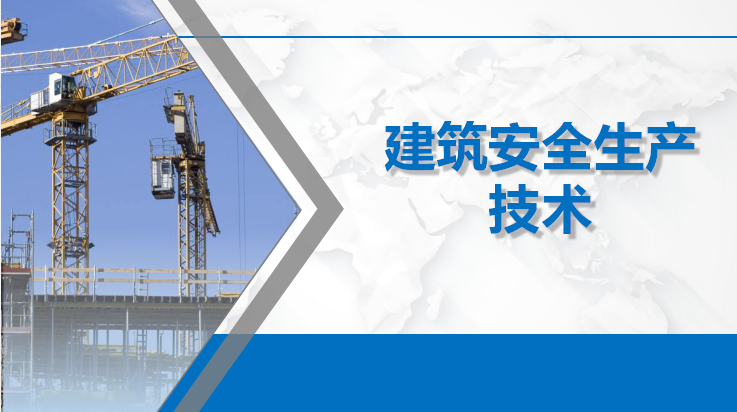 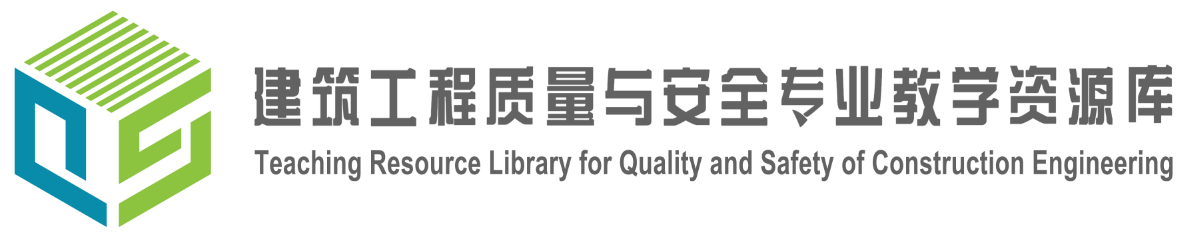 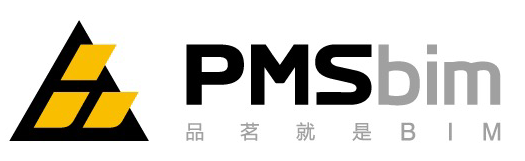 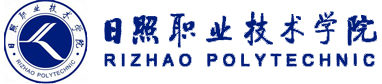 主持单位：
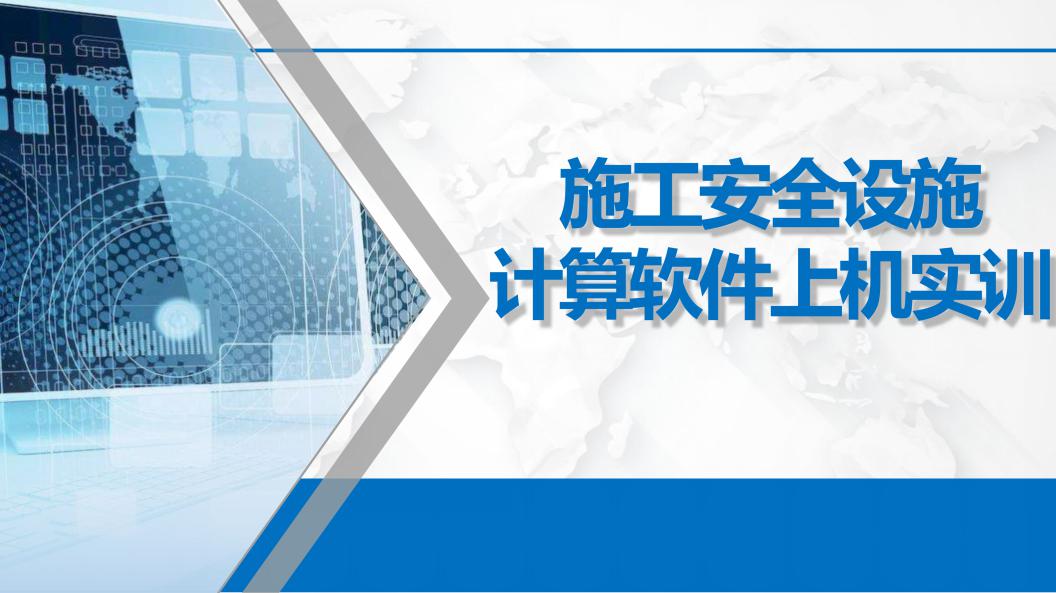 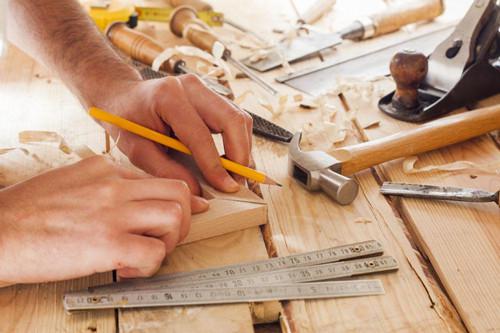 第10章建筑形体的表达方法
剖面图的分类与画法习题
作T形梁的2-2剖面图。
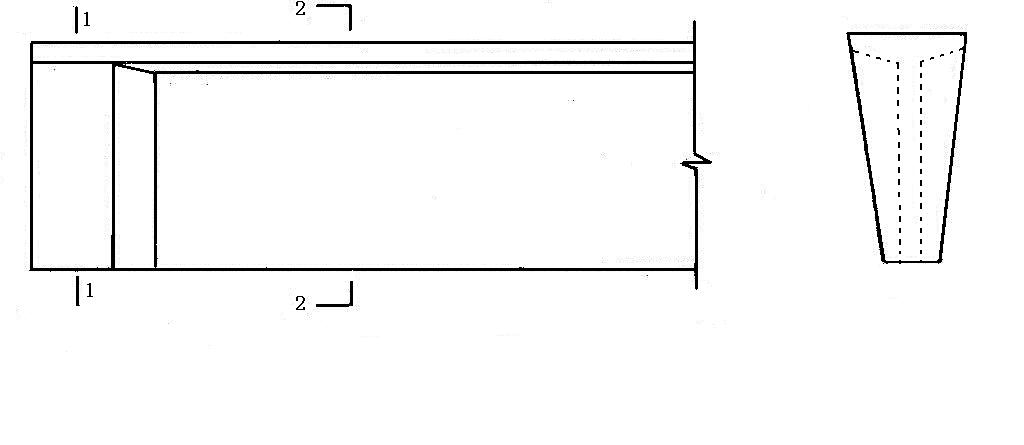 答案
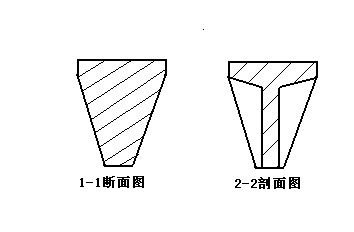